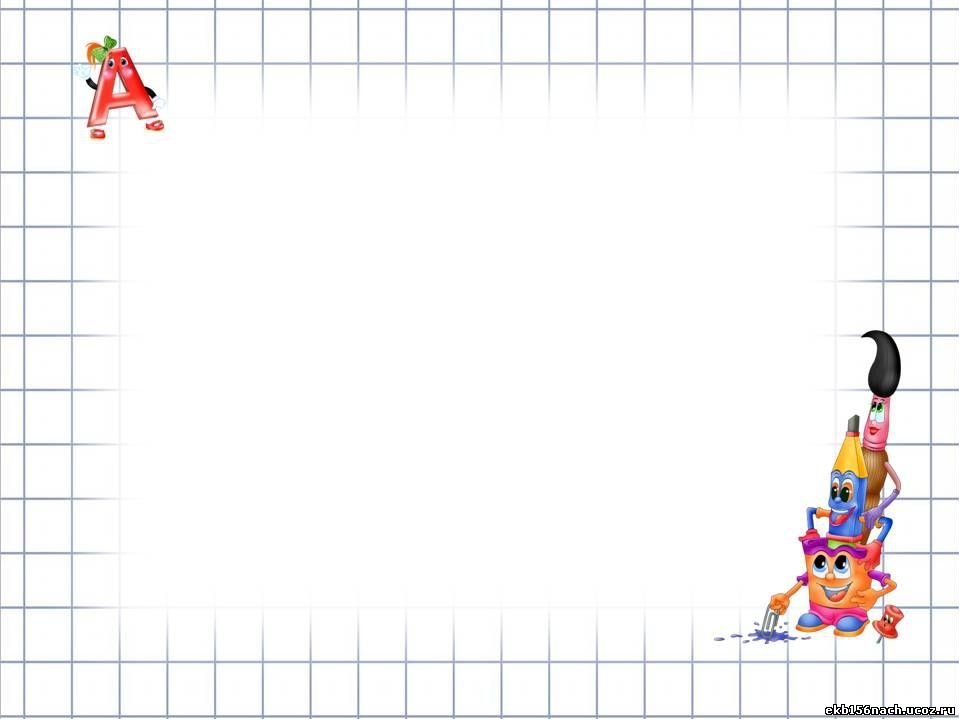 Викторина
«Юные  математики»
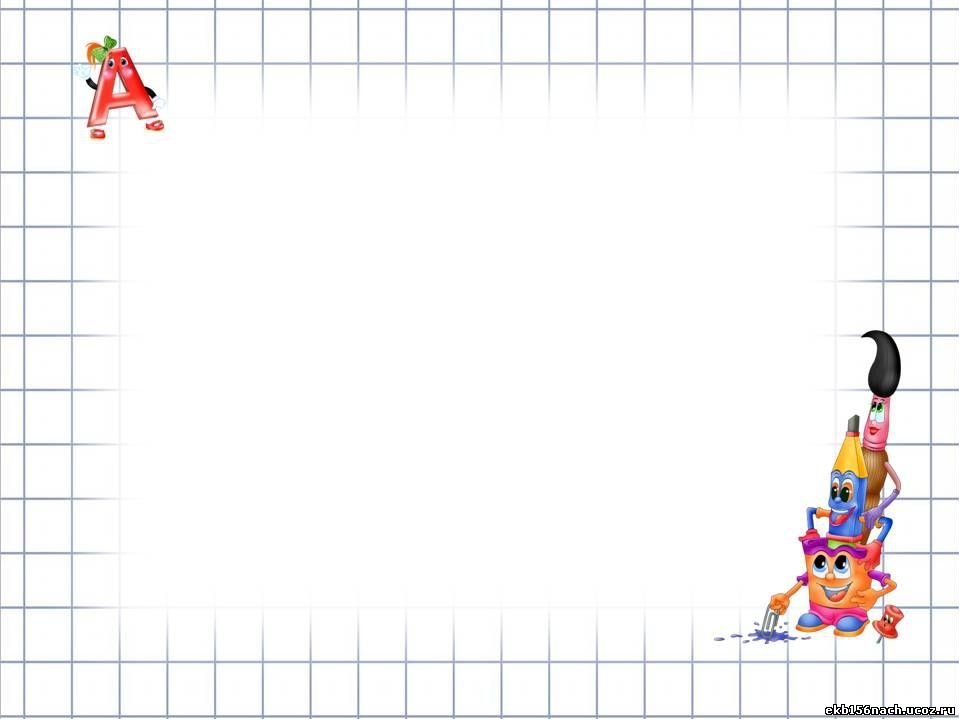 Разминка
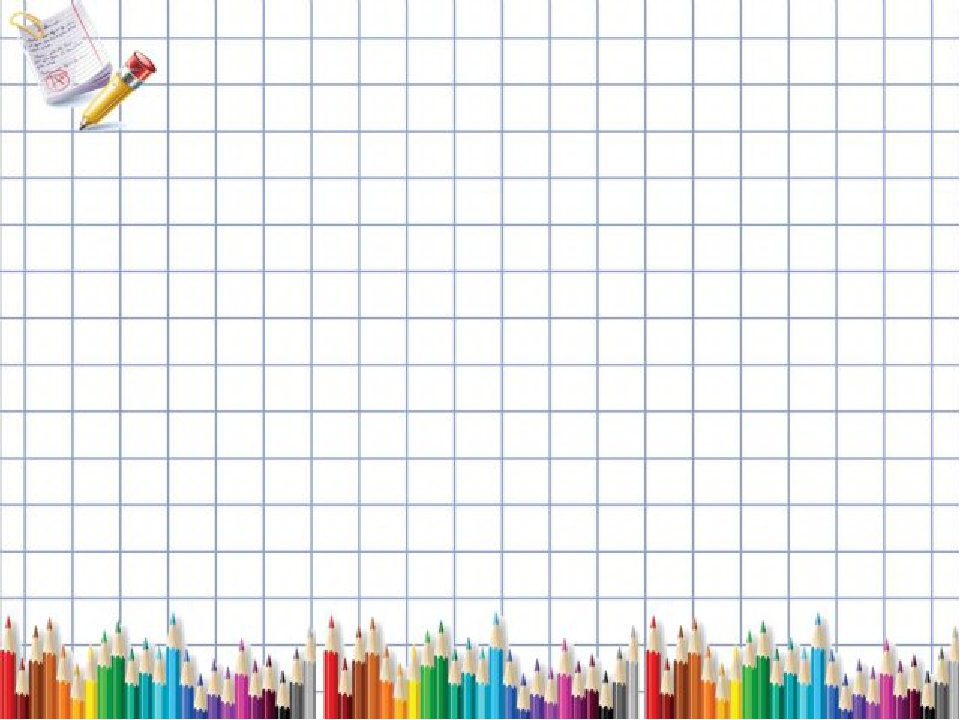 1. Как называется результат сложения «+»?
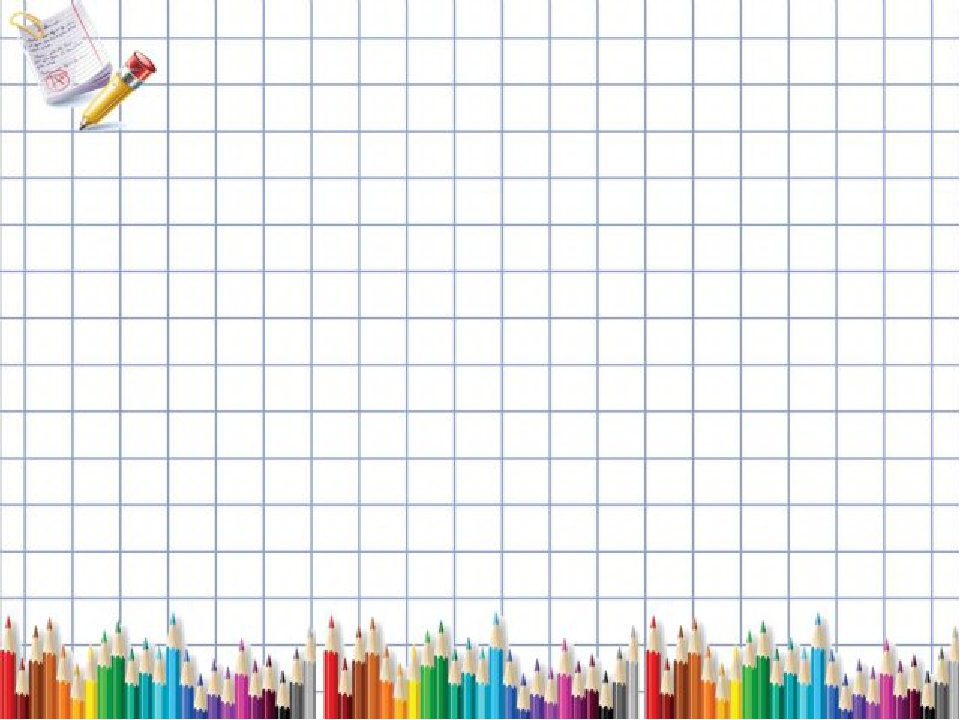 Сумма
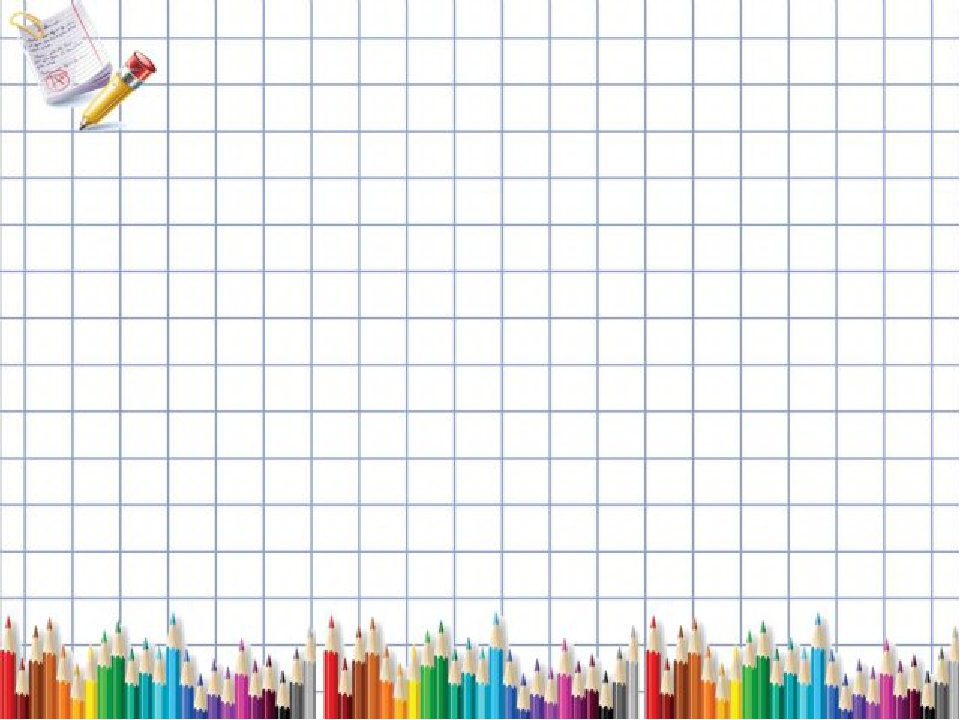 2. В каком числе  
8 десятков?
80
8
88
8000
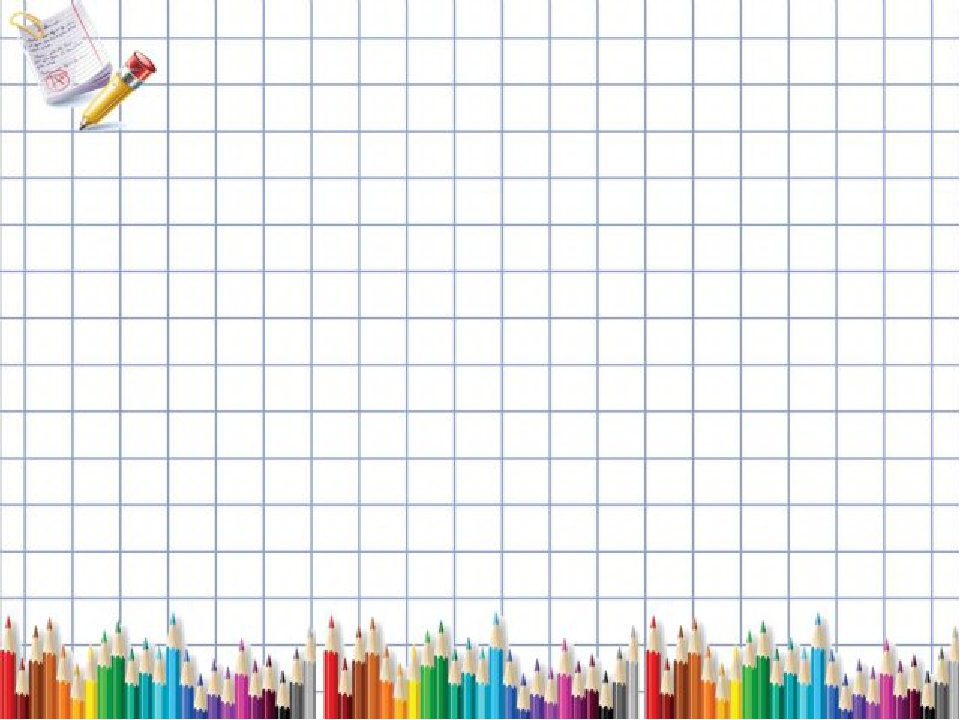 2. В каком числе  
8 десятков?
80
8
88
8000
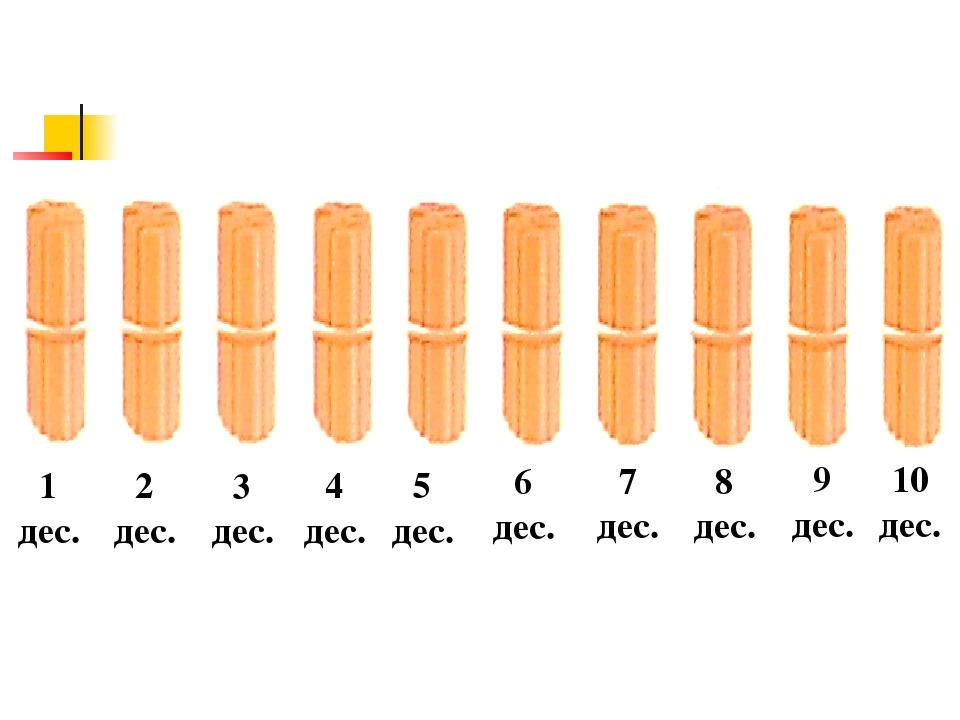 80
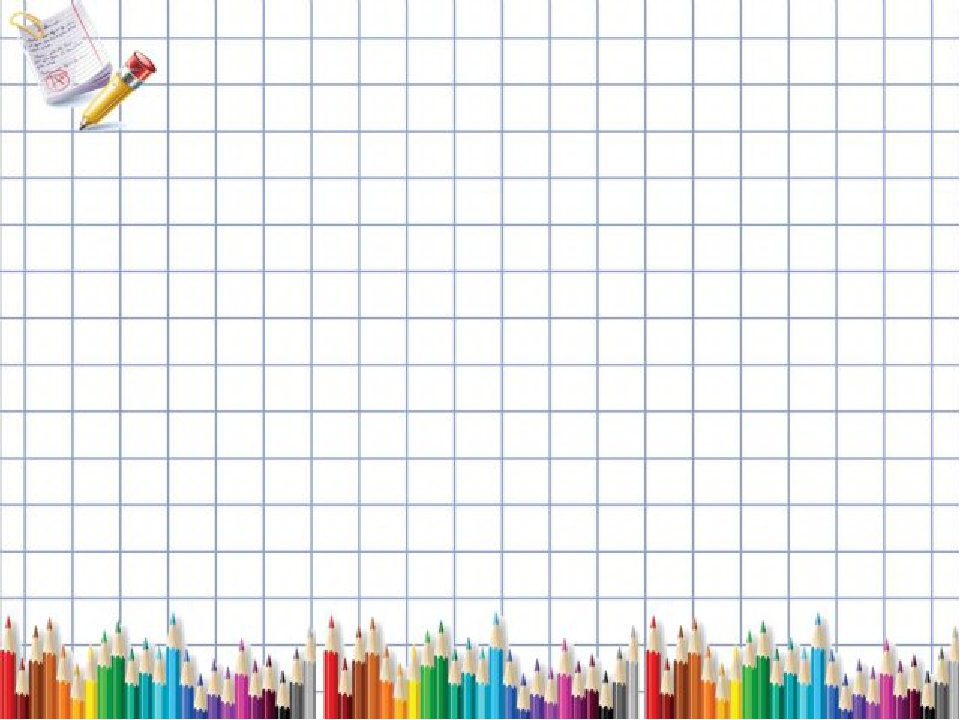 3. Сколько дней в неделе?
5
6
7
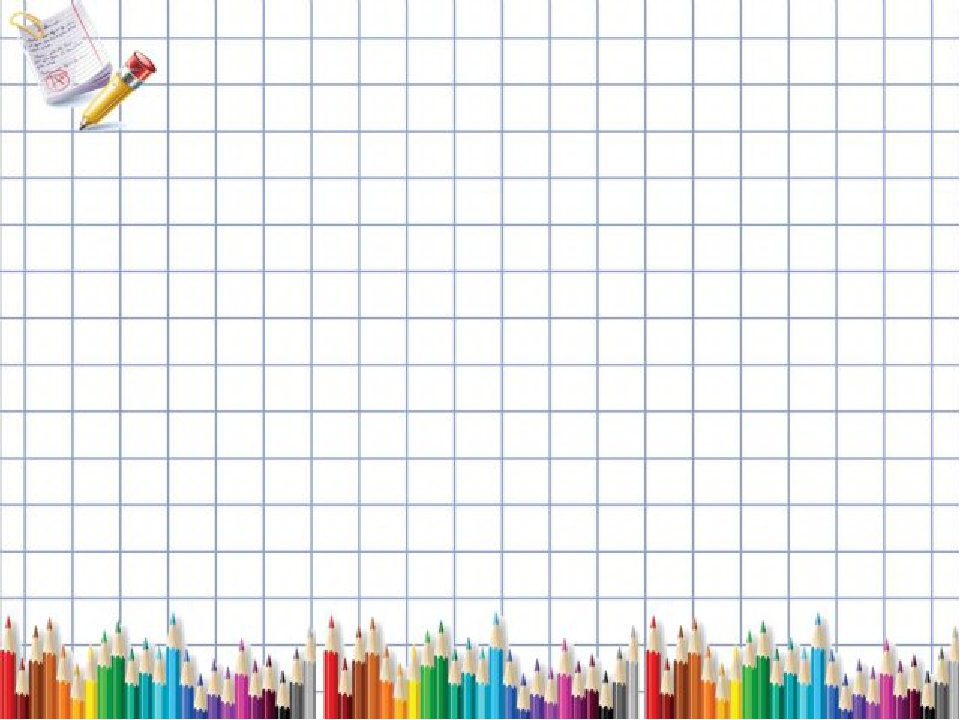 3. Сколько дней в неделе?
5
6
7
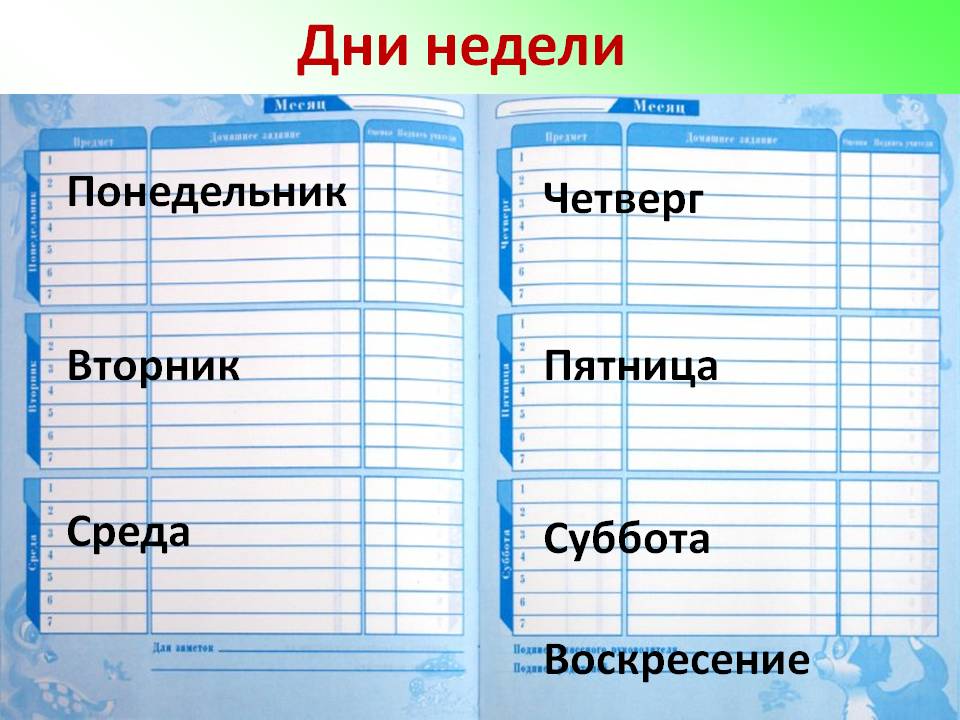 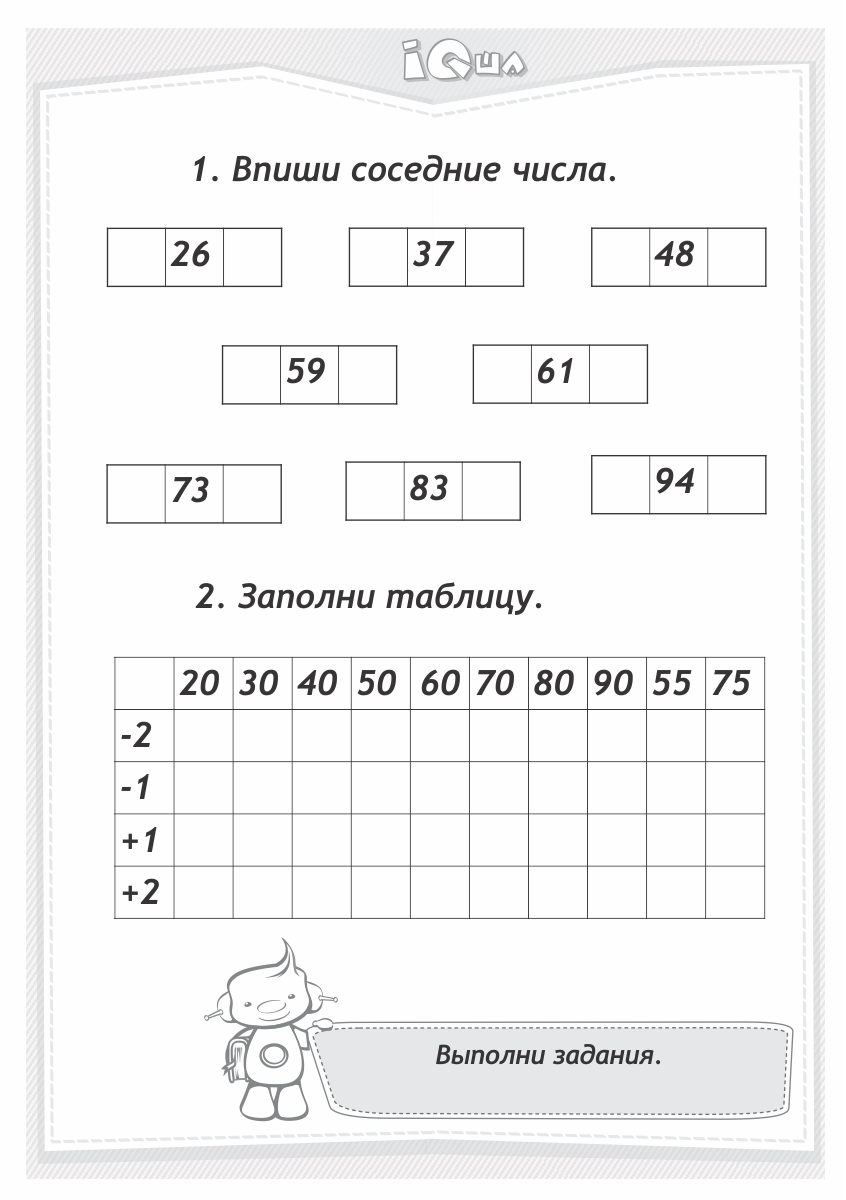 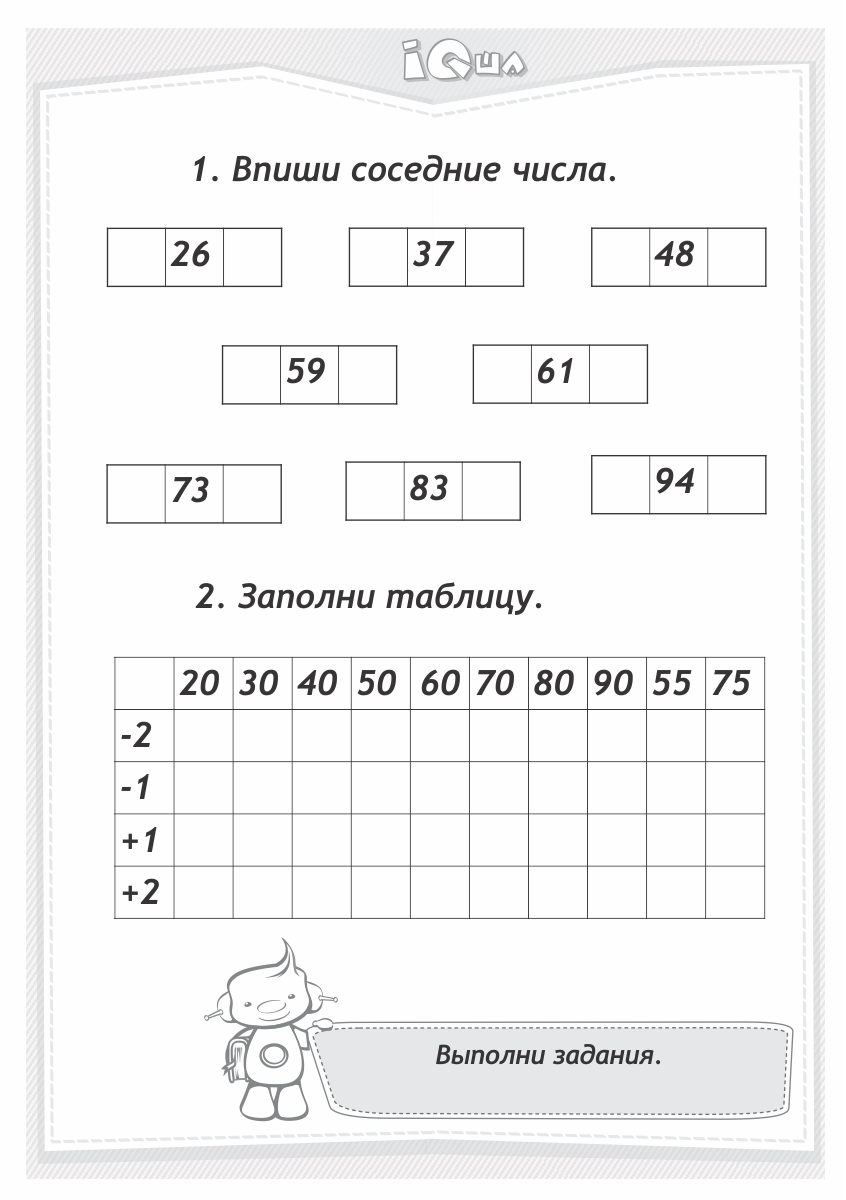 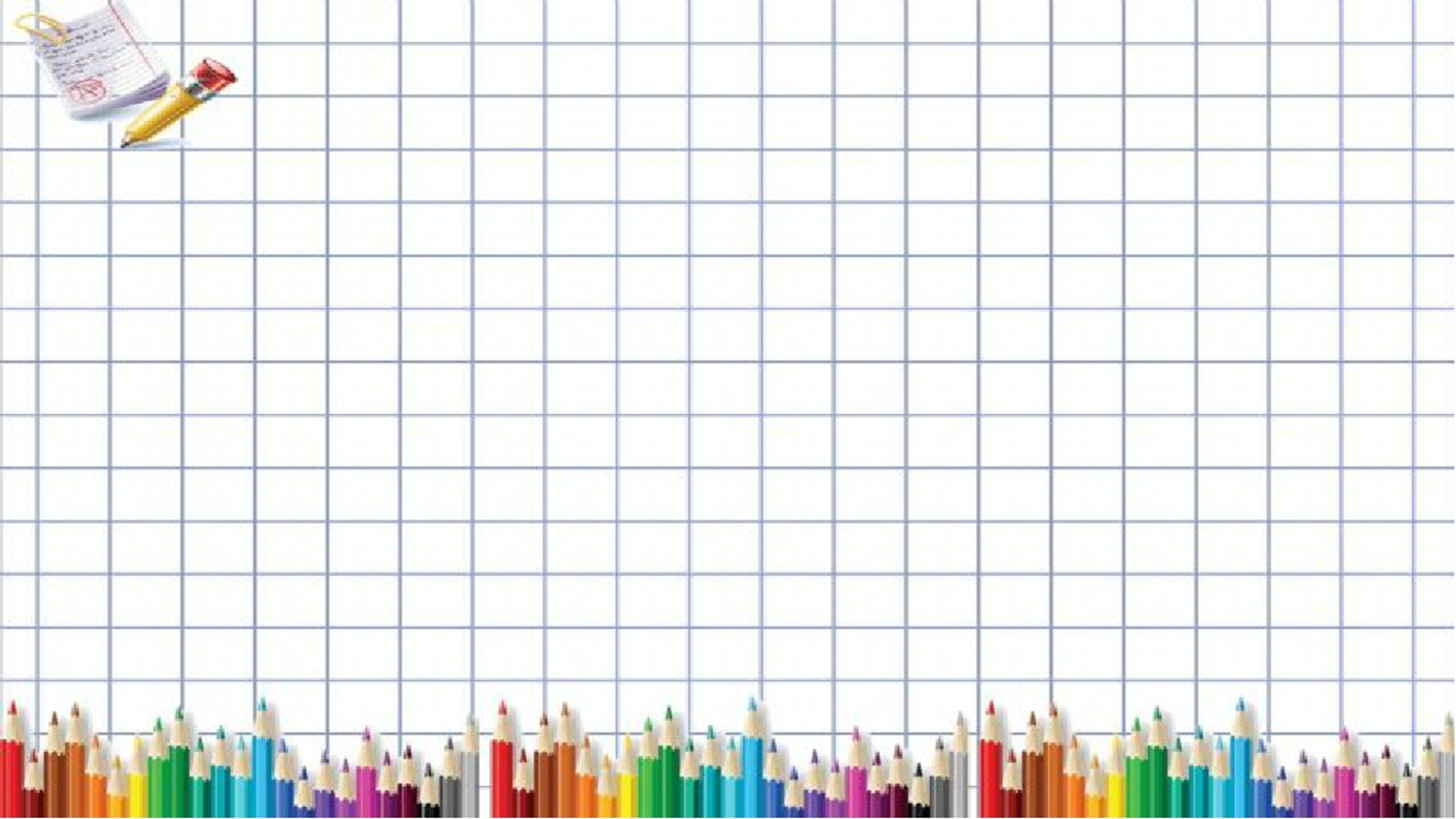 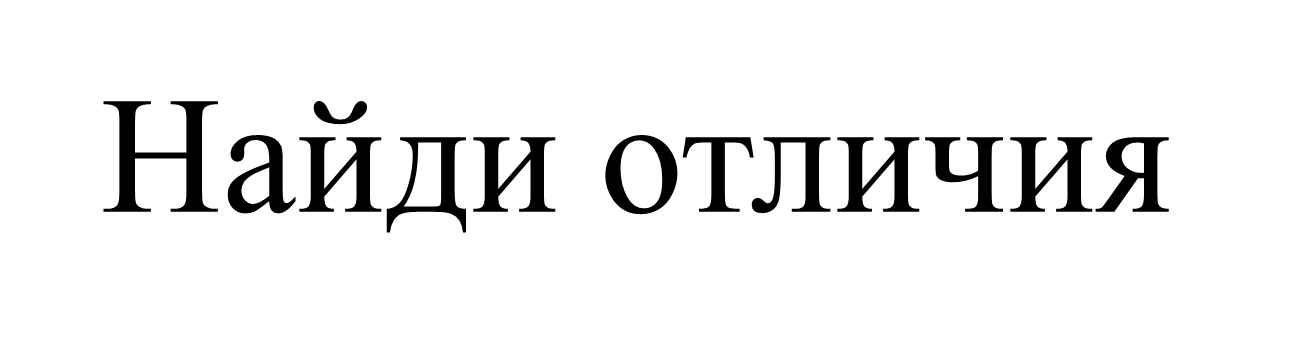 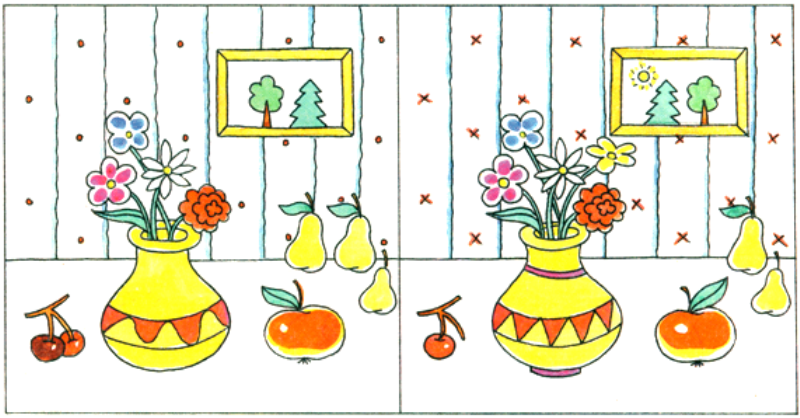 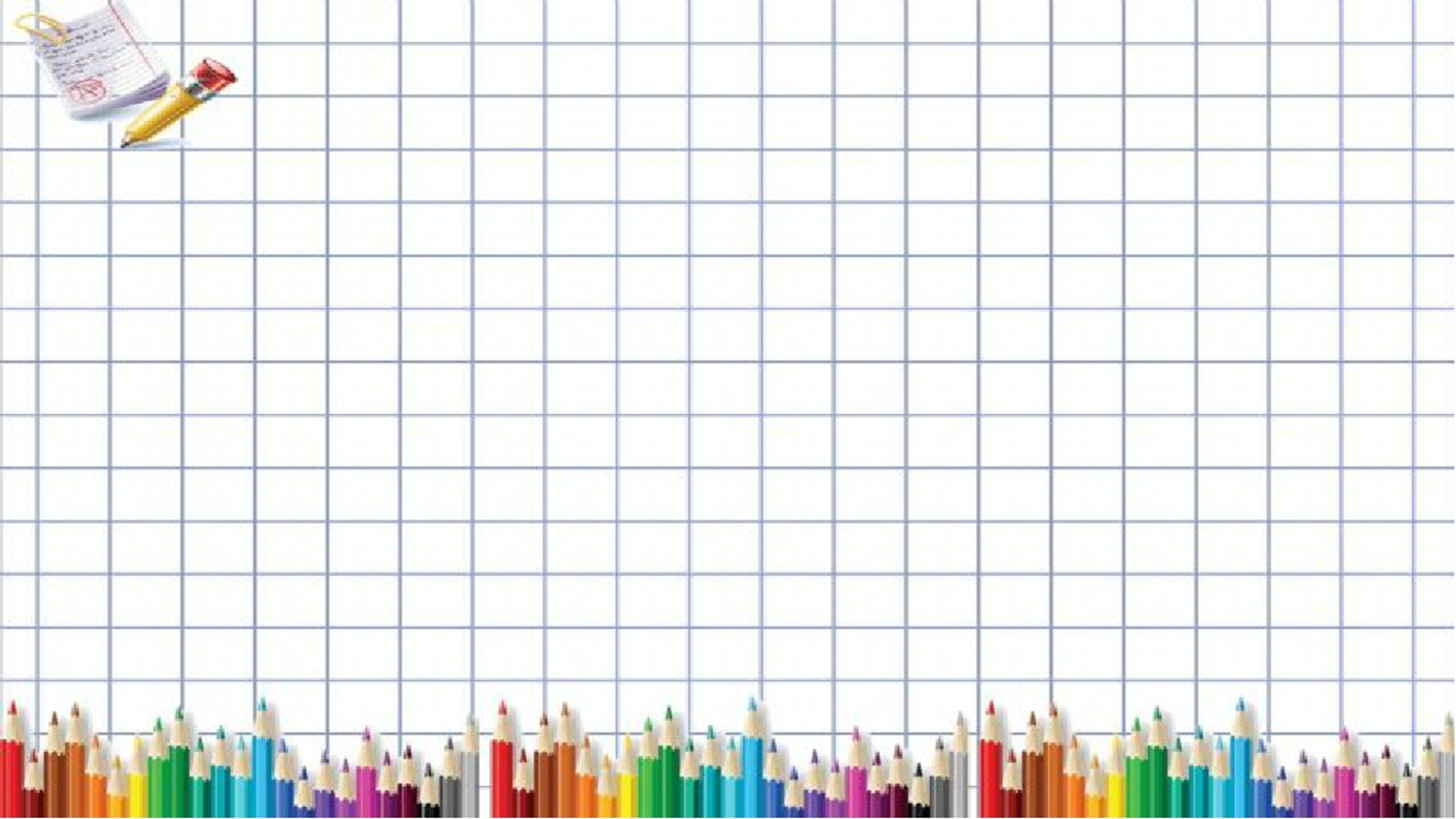 Посчитай сколько ?
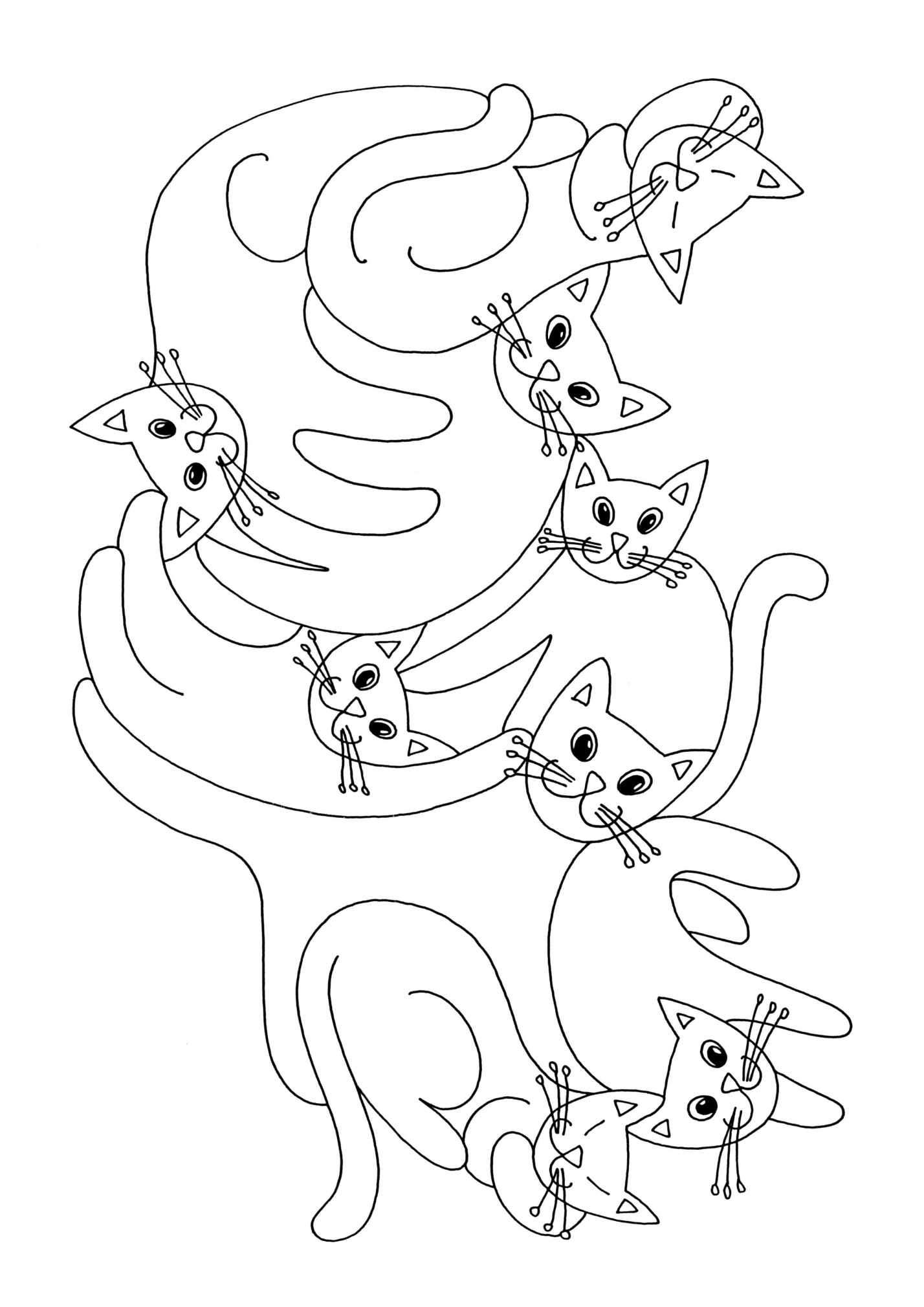 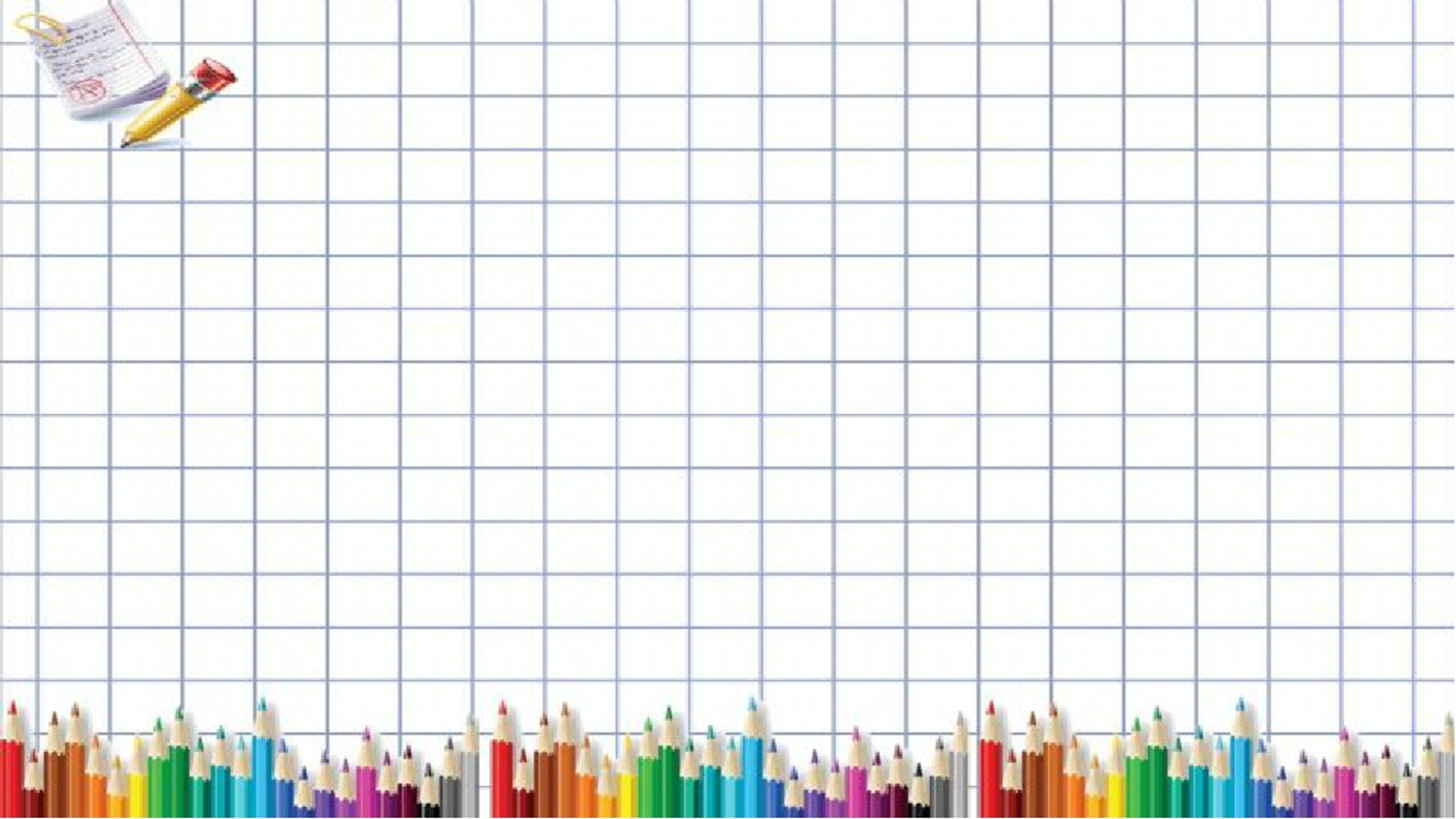 8 кошек
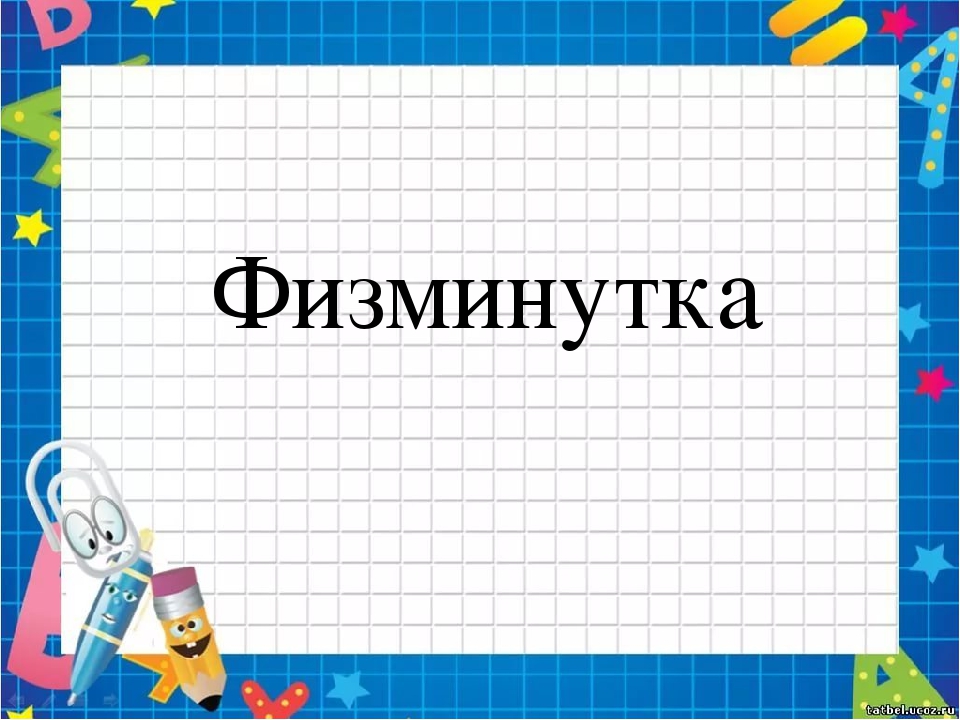 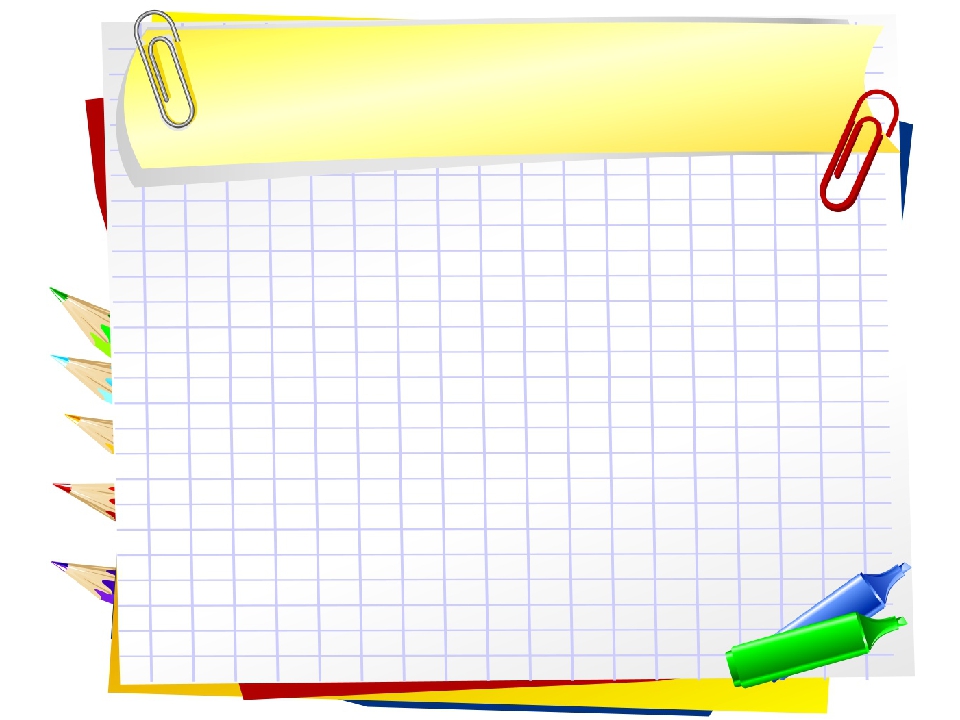 Ребус
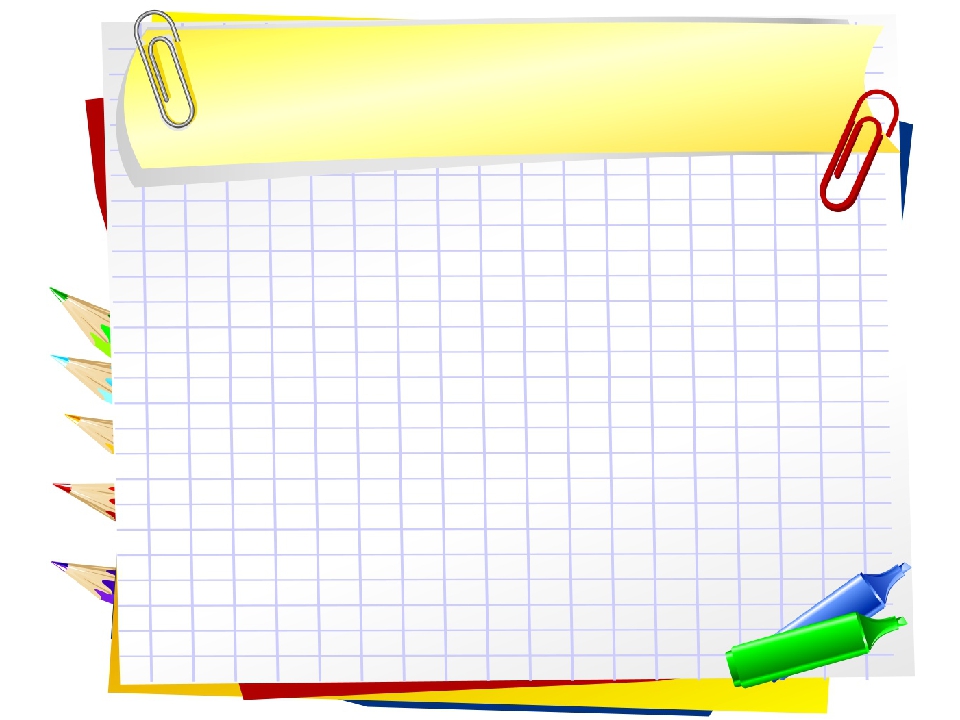 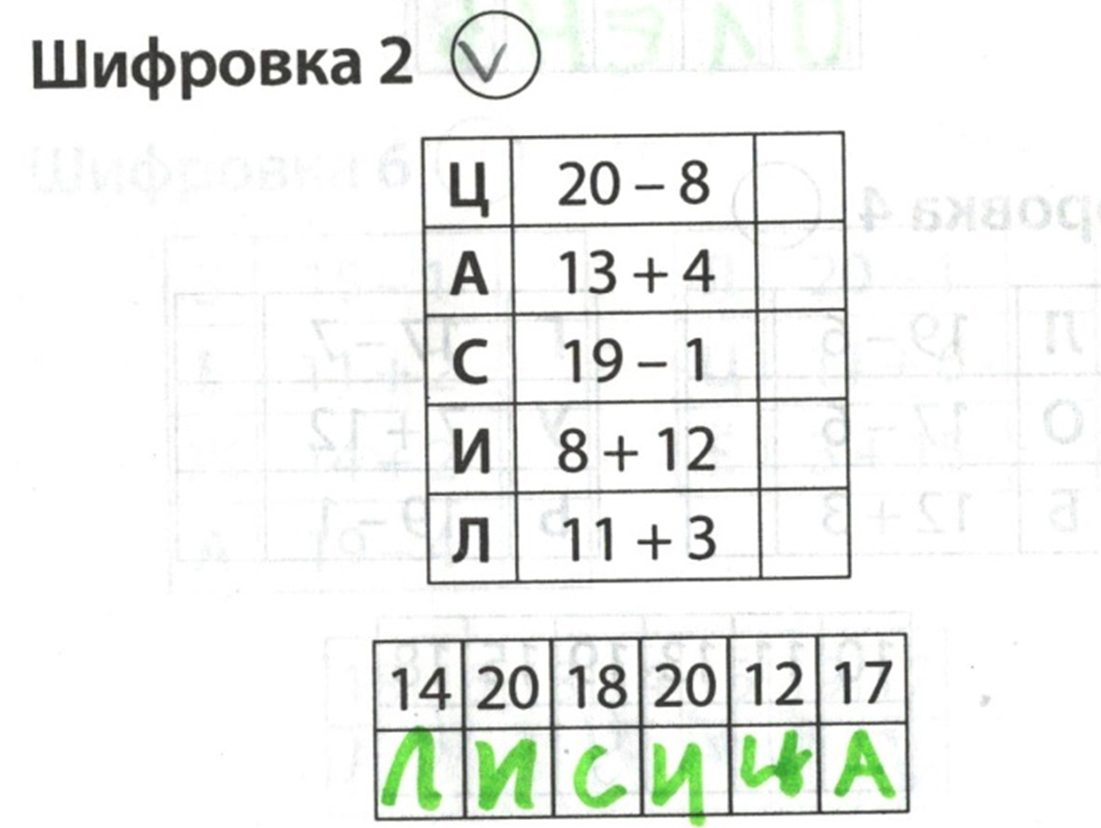 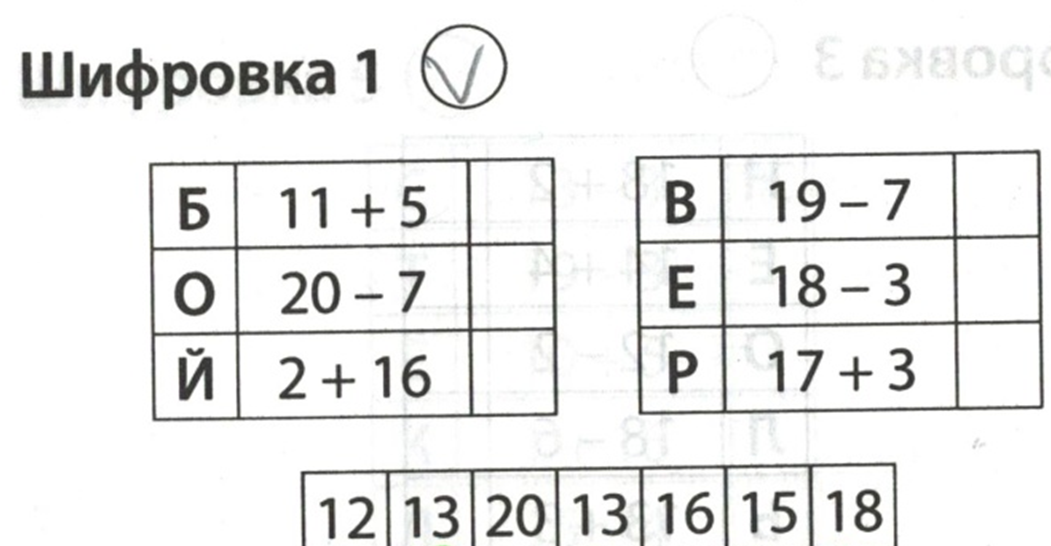 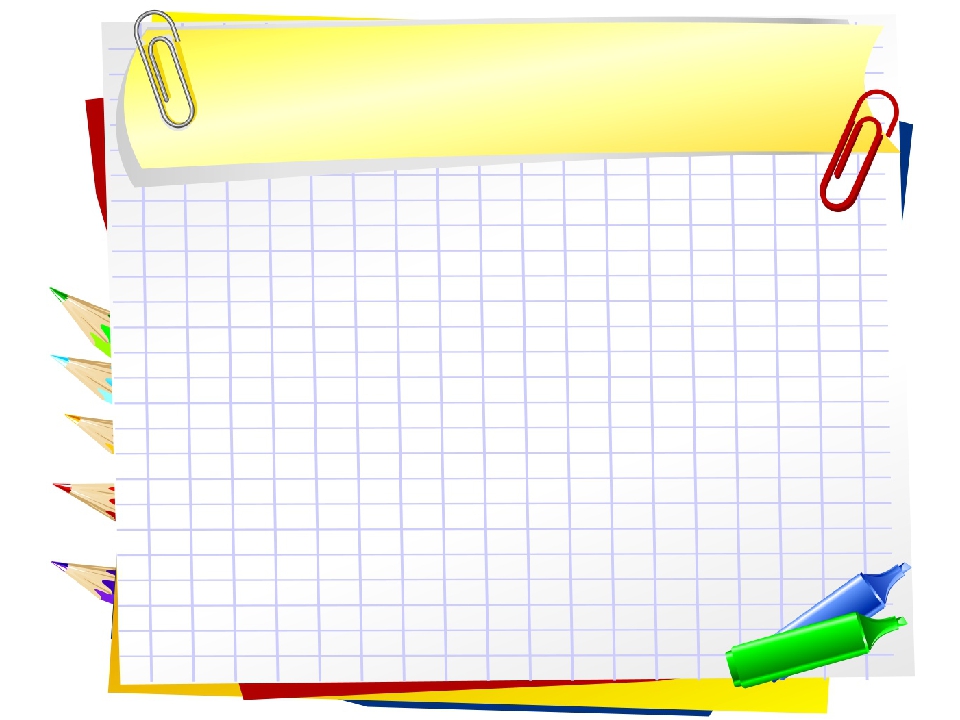 Кроссворд
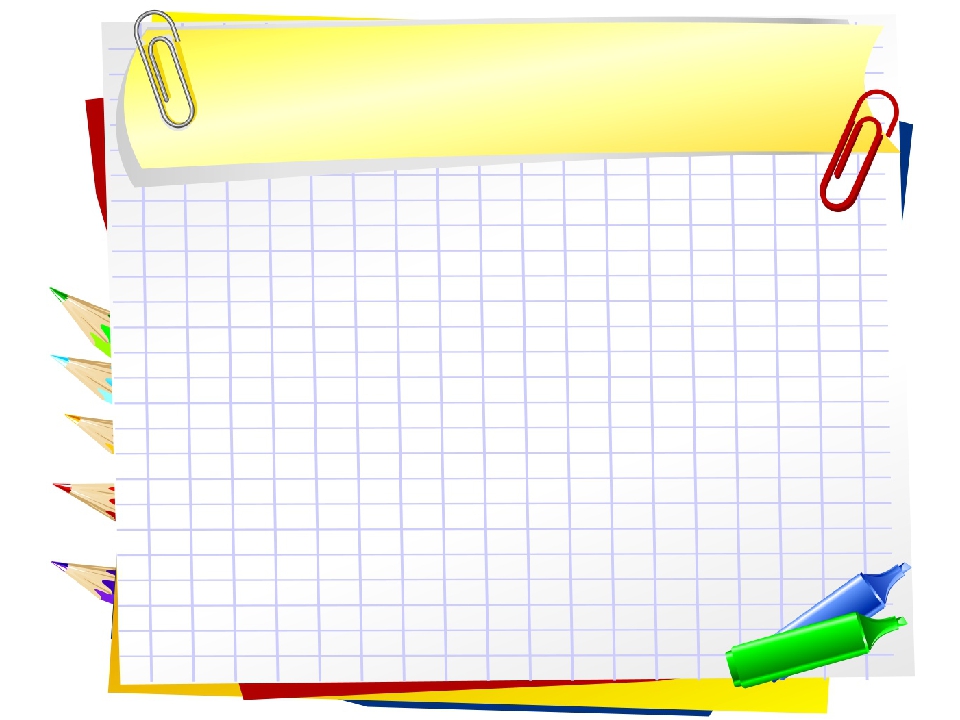 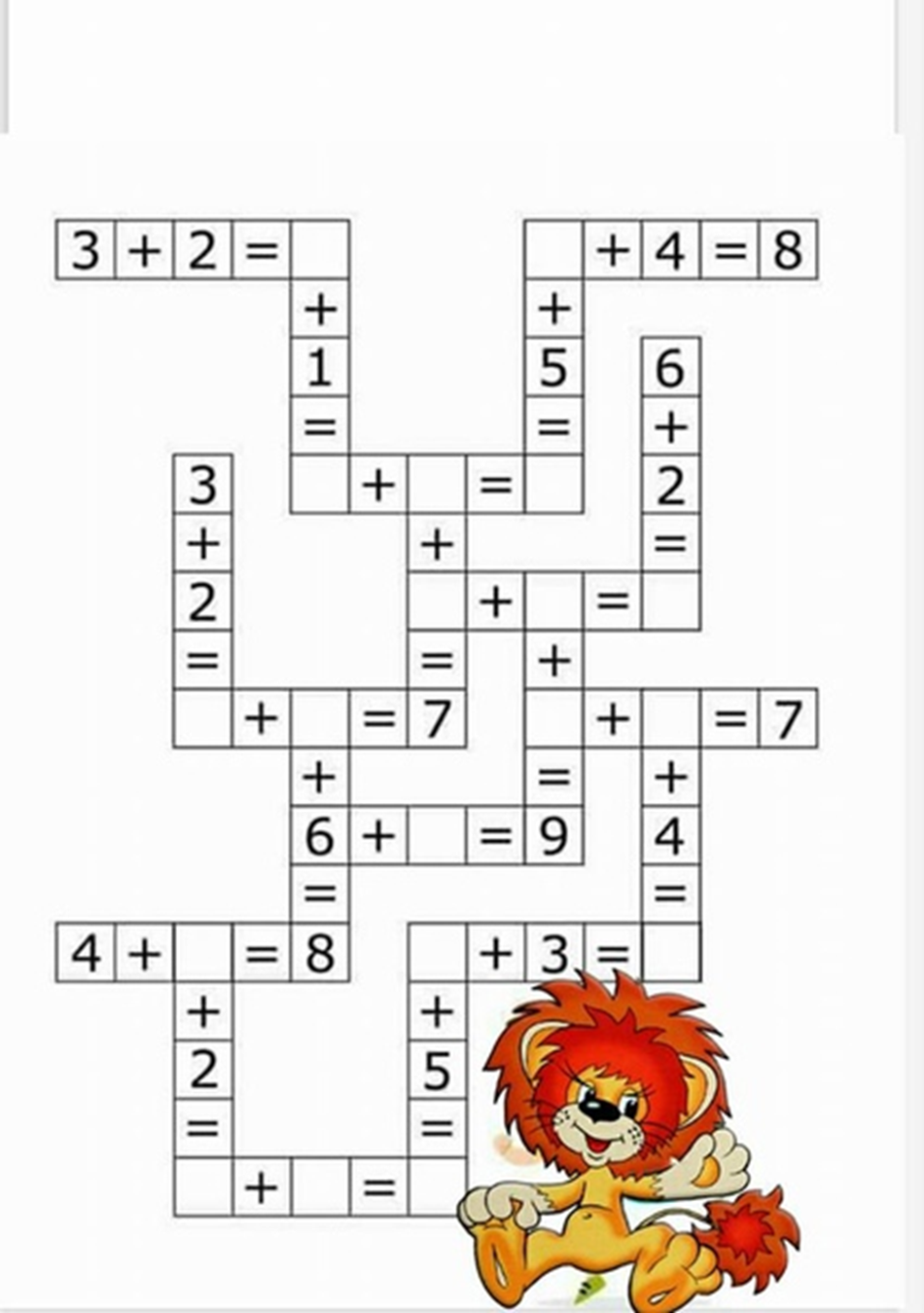 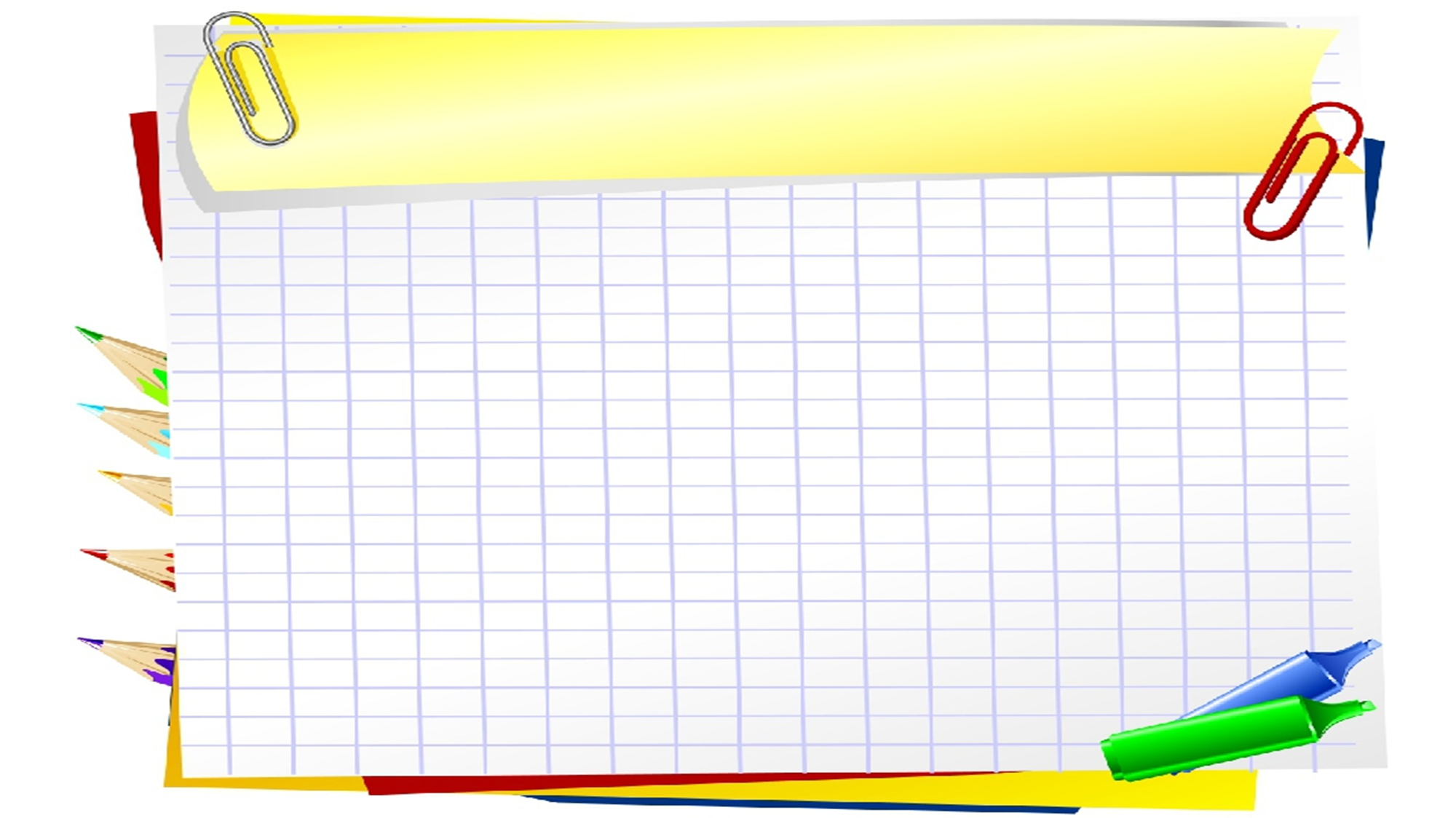 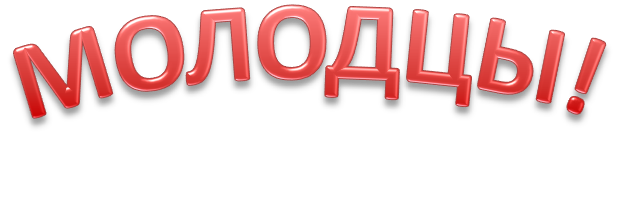 Образцы наградных документов
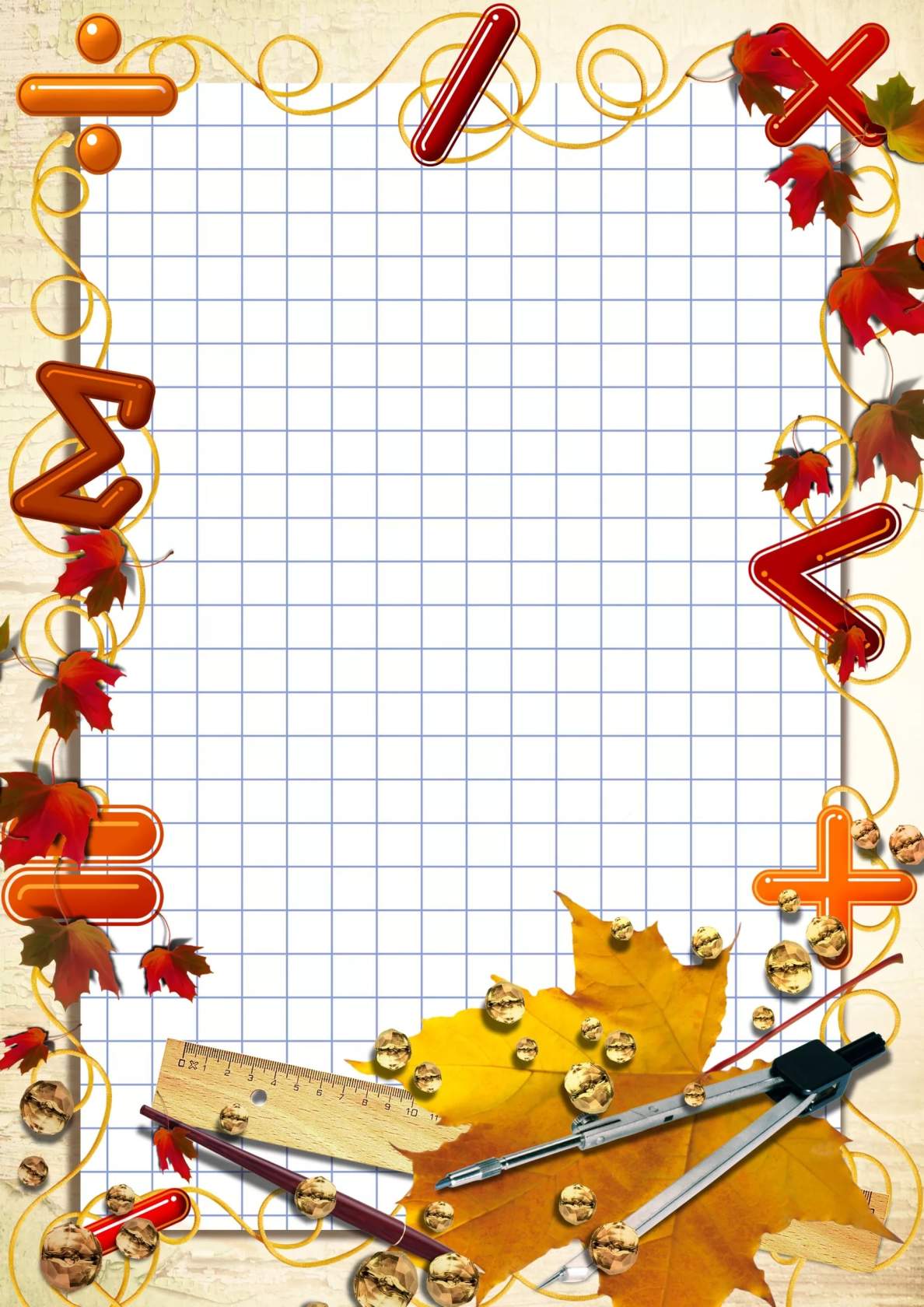 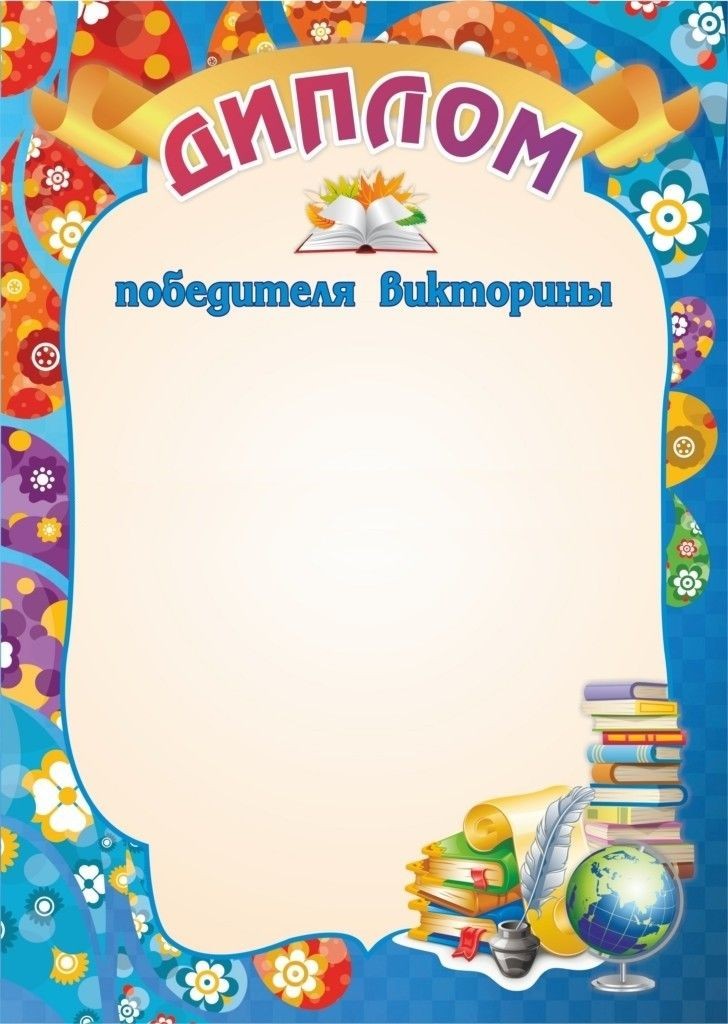